How to obtain DSLS ID
Go to https://www.3ds.com/terms/software-keys/ and find below section
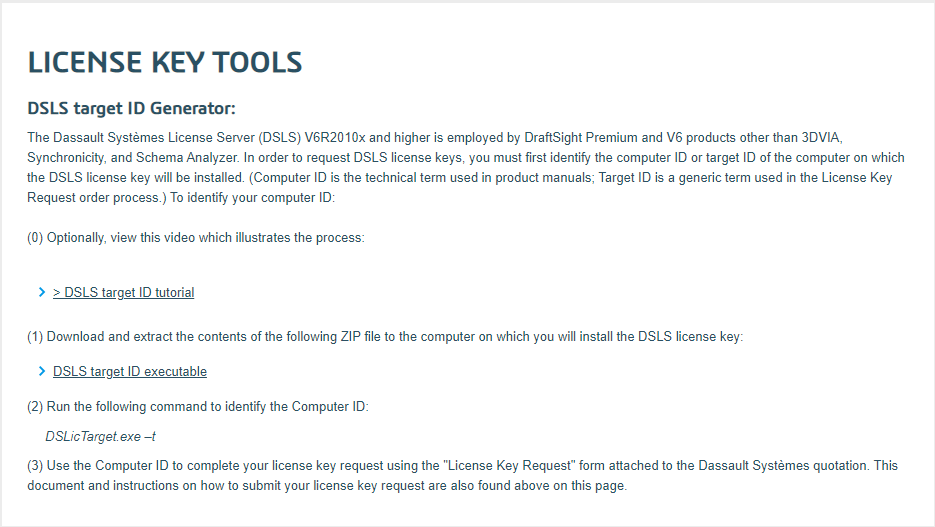 This link will show video how to obtain ID
You can download program to obtain ID
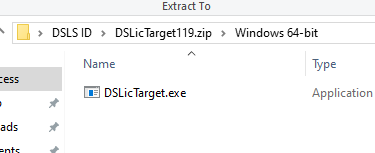 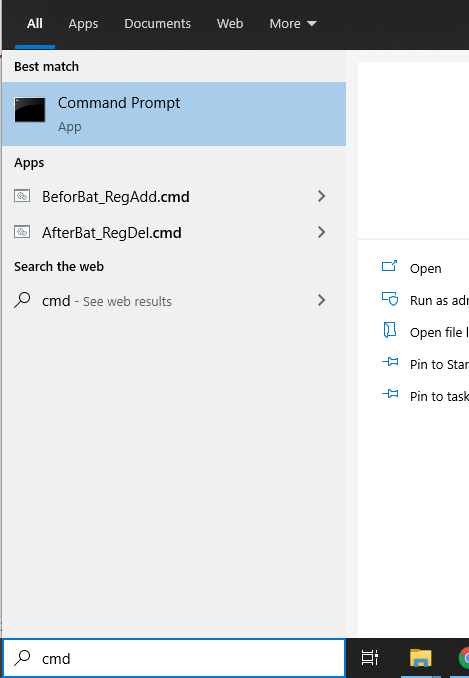 Navigate to the program just downloaded
Unzip DSLicTarget.exe found in Windows-64-bit folder and save it to Desktop
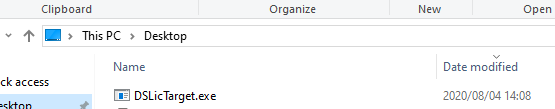 Open command prompt
Once unzipped, DSLicTarget.exe should be at Desktop
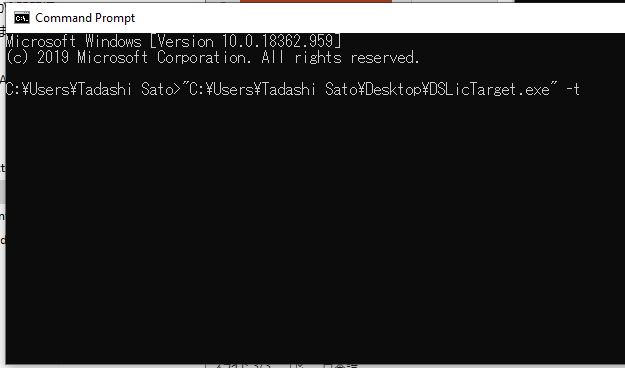 Set path to  DSLicTarget.exe in Command prompt and add –t at the end.

In this example:
"C:\Users\User name\Desktop\DSLicTarget.exe“ -t
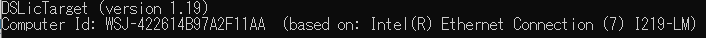 Should get Computer ID, send this ID to GVT